Dylan Marlais Thomas(1914 - 1953)
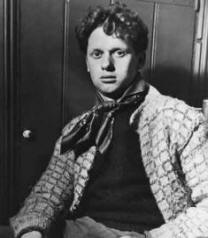 In my craft or sullen art   
Exercised in the still night   
When only the moon rages   
And the lovers lie abed
With all their griefs in their arms,
I labour by singing light   
Not for ambition or bread
Or the strut and trade of charms   
On the ivory stages
But for the common wages   
Of their most secret heart.
 
Not for the proud man apart   
From the raging moon I write   
On these spindrift pages   
Nor for the towering dead
With their nightingales and psalms   
But for the lovers, their arms   
Round the griefs of the ages,   
Who pay no praise or wages   
Nor heed my craft or art.
Do not go gentle into that good night,
Old age should burn and rave at close of day;
Rage, rage against the dying of the light.
 
Though wise men at their end know dark is right,
Because their words had forked no lightning they
Do not go gentle into that good night.
 
Good men, the last wave by, crying how bright
Their frail deeds might have danced in a green bay,
Rage, rage against the dying of the light.
Wild men who caught and sang the sun in flight,
And learn, too late, they grieved it on its way,
Do not go gentle into that good night.
 
Grave men, near death, who see with blinding sight
Blind eyes could blaze like meteors and be gay,
Rage, rage against the dying of the light.
 
And you, my father, there on the sad height,
Curse, bless me now with your fierce tears, I pray.
Do not go gentle into that good night.
Rage, rage against the dying of the light.
Перевод В.П.Бетаки
Do not go gentle into that good night,
Old age should burn and rave at close of day;
Rage, rage against the dying of the light.
 
Though wise men at their end know dark is right,
Because their words had forked no lightning they
Do not go gentle into that good night.
 
Good men, the last wave by, crying how bright
Their frail deeds might have danced in a green bay,
Rage, rage against the dying of the light.
Не уходи безропотно во тьму,
Будь яростней пред ночью всех ночей,
Не дай погаснуть свету своему!

Хоть мудрый знает – не осилишь тьму
Во мгле словами не зажжёшь лучей –
Не уходи безропотно во тьму,

Хоть добрый видит: не сберечь ему
Живую зелень юности своей,
Не дай погаснуть свету своему.
Wild men who caught and sang the sun in flight,
And learn, too late, they grieved it on its way,
Do not go gentle into that good night.
 
Grave men, near death, who see with blinding sight
Blind eyes could blaze like meteors and be gay,
Rage, rage against the dying of the light.
 
And you, my father, there on the sad height,
Curse, bless me now with your fierce tears, I pray.
Do not go gentle into that good night.
Rage, rage against the dying of the light.
А ты, хватавший солнце налету,
Воспевший свет, узнай к закату дней,
Что не уйдёшь безропотно во тьму!

Суровый видит: смерть идёт к нему
Метеоритным отсветом огней,
Не дай погаснуть свету своему!

Отец, с высот проклятий и скорбей
Благослови всей яростью твоей –
Не уходи безропотно во тьму!
Не дай погаснуть свету своему!
The hunchback in the park
A solitary mister
Propped between trees and water
From the opening of the garden lock
That lets the trees and water enter
Until the Sunday sombre bell at dark
 
Eating bread from a newspaper
Drinking water from the chained cup
That the children filled with gravel
In the fountain basin where I sailed my ship
Slept at night in a dog kennel
But nobody chained him up.
Like the park birds he came early
Like the water he sat down
And Mister they called Hey Mister
The truant boys from the town
Running when he had heard them clearly
On out of sound
 
Past lake and rockery
Laughing when he shook his paper
Hunchbacked in mockery
Through the loud zoo of the willow groves
Dodging the park keeper
With his stick that picked up leaves.
And the old dog sleeper
Alone between nurses and swans
While the boys among willows
Made the tigers jump out of their eyes
To roar on the rockery stones
And the groves were blue with sailors
 
Made all day until bell time
A woman figure without fault
Straight as a young elm
Straight and tall from his crooked bones
That she might stand in the night
After the locks and chains
 
All night in the unmade park
After the railings and shrubberies
The birds the grass the trees the lake
And the wild boys innocent as strawberries
Had followed the hunchback
To his kennel in the dark.
Love In the Asylum
 
 
A stranger has come 
To share my room in the house not right in the head, 
A girl mad as birds 
 
Bolting the night of the door with her arm her plume. 
Strait in the mazed bed 
She deludes the heaven-proof house with entering clouds 
 
Yet she deludes with walking the nightmarish room, 
At large as the dead, 
Or rides the imagined oceans of the male wards.
She has come possessed 
Who admits the delusive light through the bouncing wall, 
Possessed by the skies 
 
She sleeps in the narrow trough yet she walks the dust 
Yet raves at her will 
On the madhouse boards worn thin by my walking tears. 
 
And taken by light in her arms at long and dear last 
I may without fail 
Suffer the first vision that set fire to the stars.
The conversation of prayers about to be said
By the child going to bed and the man on the stairs
Who climbs to his dying love in her high room,
The one not caring to whom in his sleep he will move
And the other full of tears that she will be dead,
 
Turns in the dark on the sound they know will arise
Into the answering skies from the green ground,
From the man on the stairs and the child by his bed.
The sound about to be said in the two prayers
For the sleep in a safe land and the love who dies
Will be the same grief flying. Whom shall they calm?
Shall the child sleep unharmed or the man be crying?
The conversation of prayers about to be said
Turns on the quick and the dead, and the man on the stair
To-night shall find no dying but alive and warm
 
In the fire of his care his love in the high room.
And the child not caring to whom he climbs his prayer
Shall drown in a grief as deep as his made grave,
And mark the dark eyed wave, through the eyes of sleep,
Dragging him up the stairs to one who lies dead.